YBA 2017
The Life You Create. You Create.
Prepared by a woman who changed her life once - promptly did it again - and then yet again. Realizing, along the way, she was capable of doing anything.
Who has ever done something in their lives they didn’t think they were capable of doing?
[Speaker Notes: These are transformational experiences. How did it feel? Did you surprise yourself?]
so…
Why is the idea of capability important to me?
more so…
Why do I think it might be important to you?
[Speaker Notes: 2 daughters- My decisions affect theirs. Big ticket items:
School/College > Marriage/Divorce > Childbirth/Family > Career

Am I daunted? Have I been daunted? YES
Does it stop me from doing and living? NOT AT ALL

Your entire life is at your feet. Will you make Decisions based on capability? Or, based on limitations?]
Let’s Start Here
Twitter
Forever ginger and lover of love. Oh, and I work for EA - #views & #opinions my own.

LinkedIn
Employer/Talent Brand Advocate and Champion for Promoting the Employee Experience
[Speaker Notes: Our public billboards tell the world who were are. But is this it?]
I am a compassionate, loving and capable human being. Thankful for the gifts I’ve been afforded. I’m creating incredible life experiences for me and my family, and choosing to do things that inspire and connect all of us together and to the world.
[Speaker Notes: Would you prefer to be introduced by our public billboard bio or with a statement about who you really are?

I encourage you to think about how you would introduce yourself, friends or family.]
My Roadmap
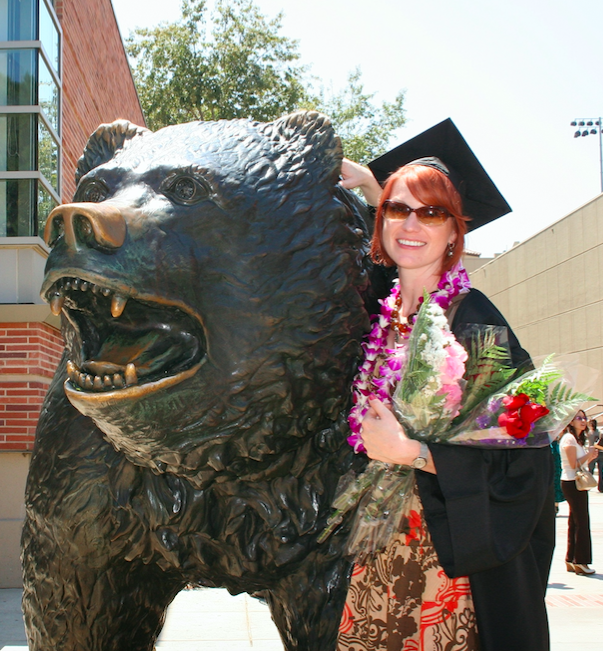 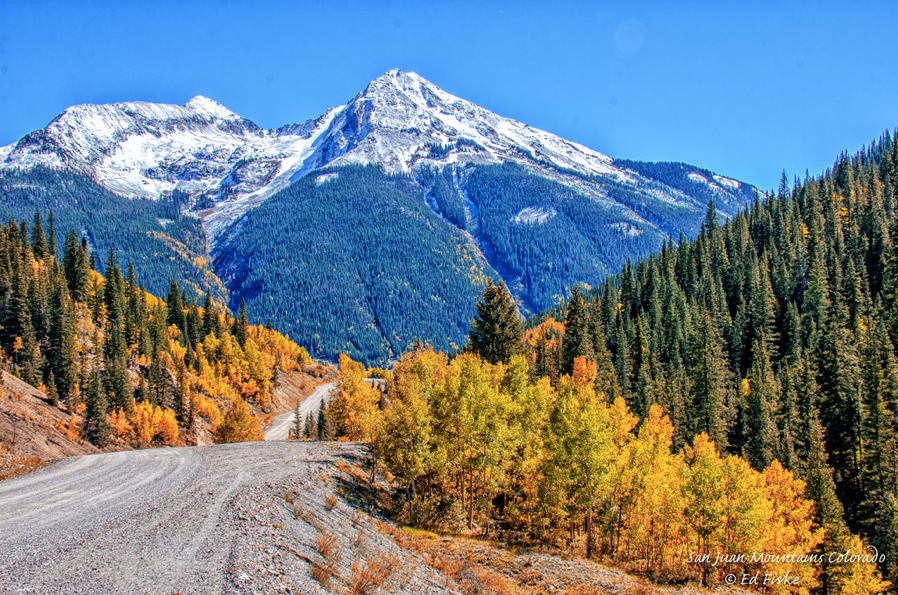 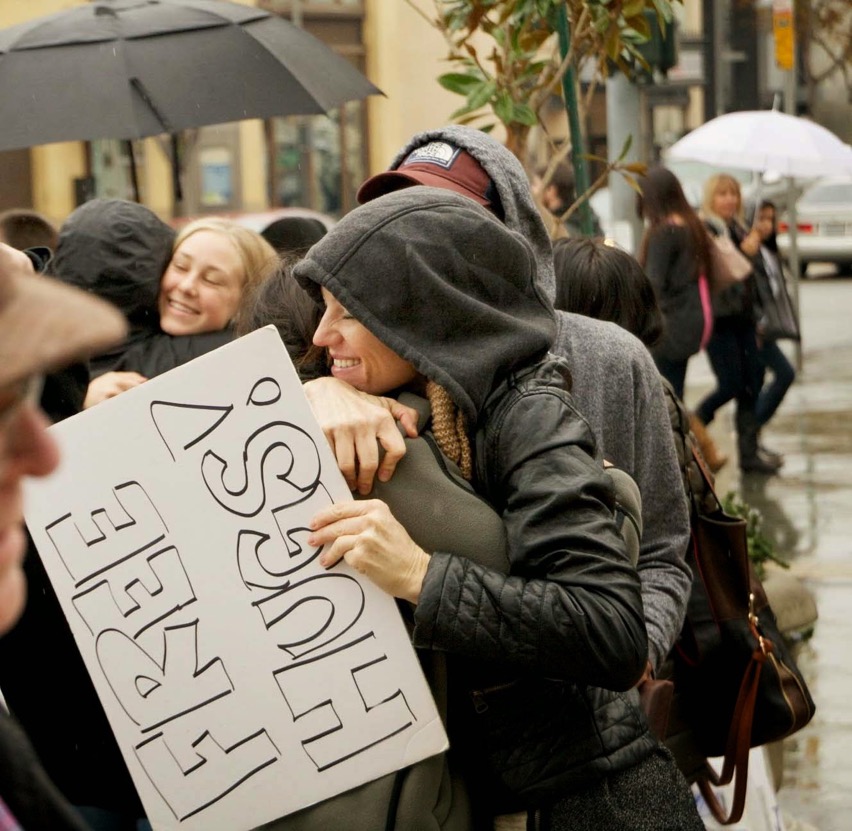 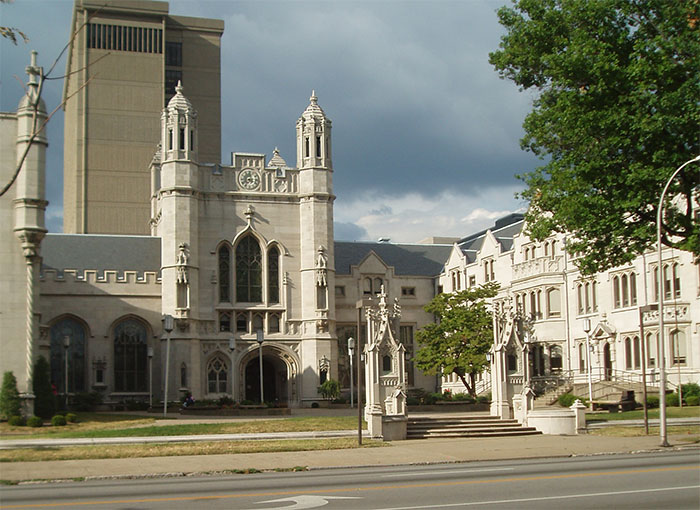 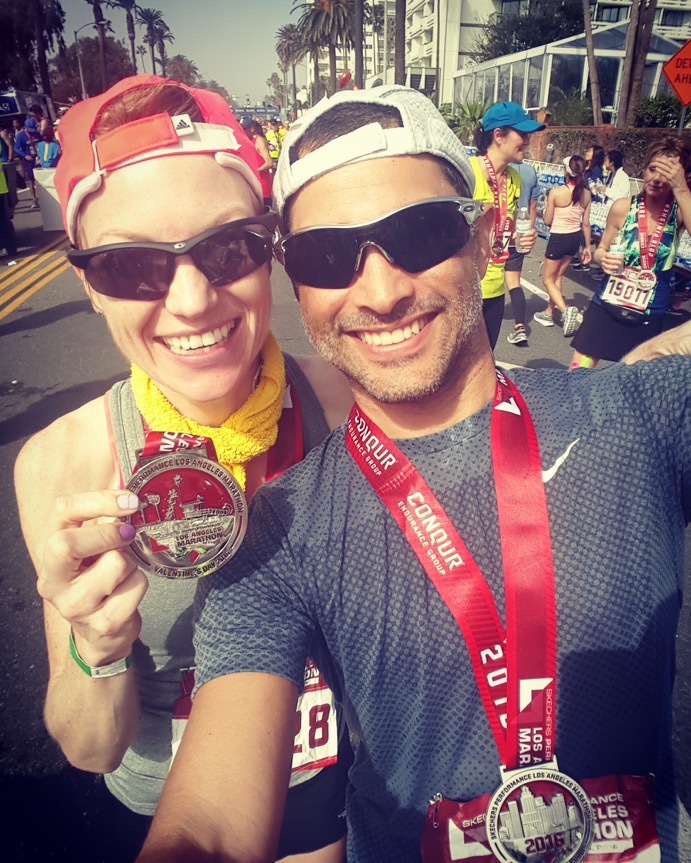 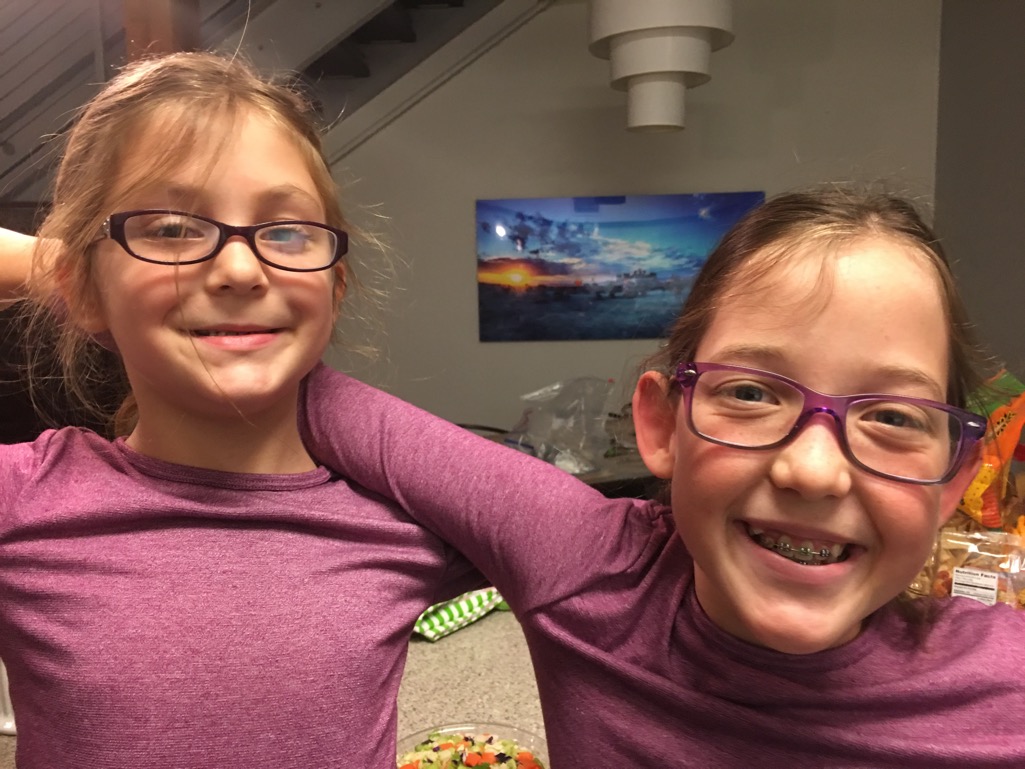 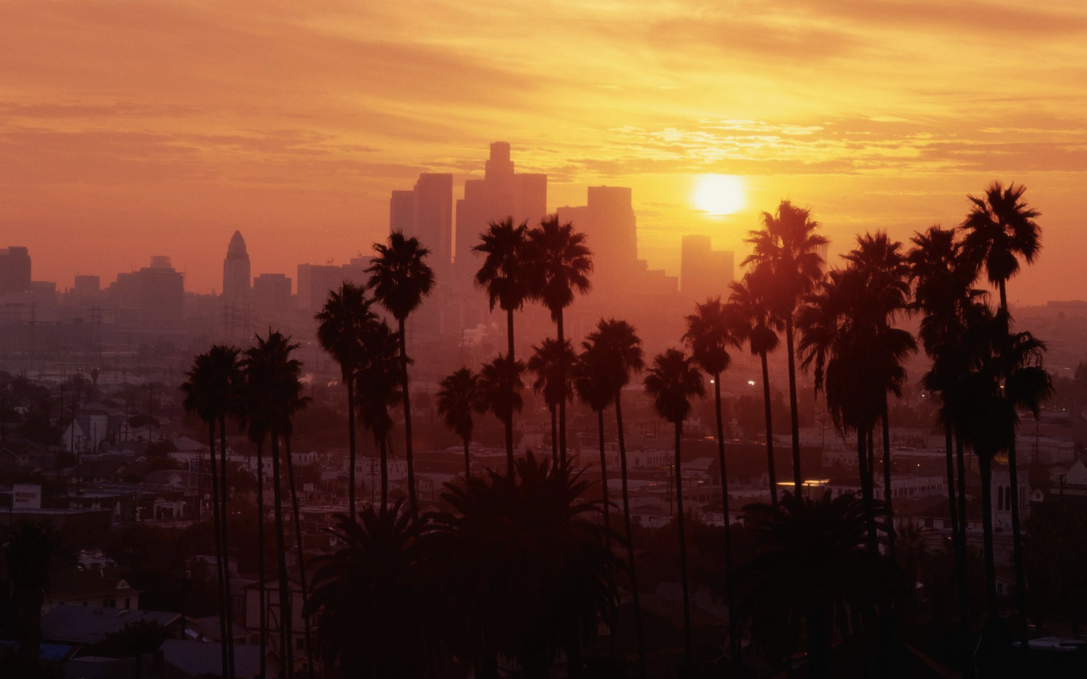 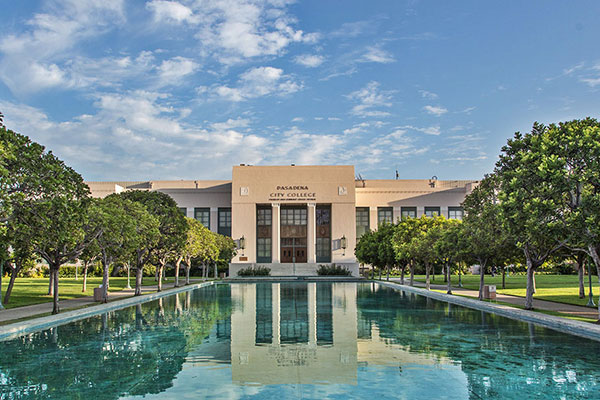 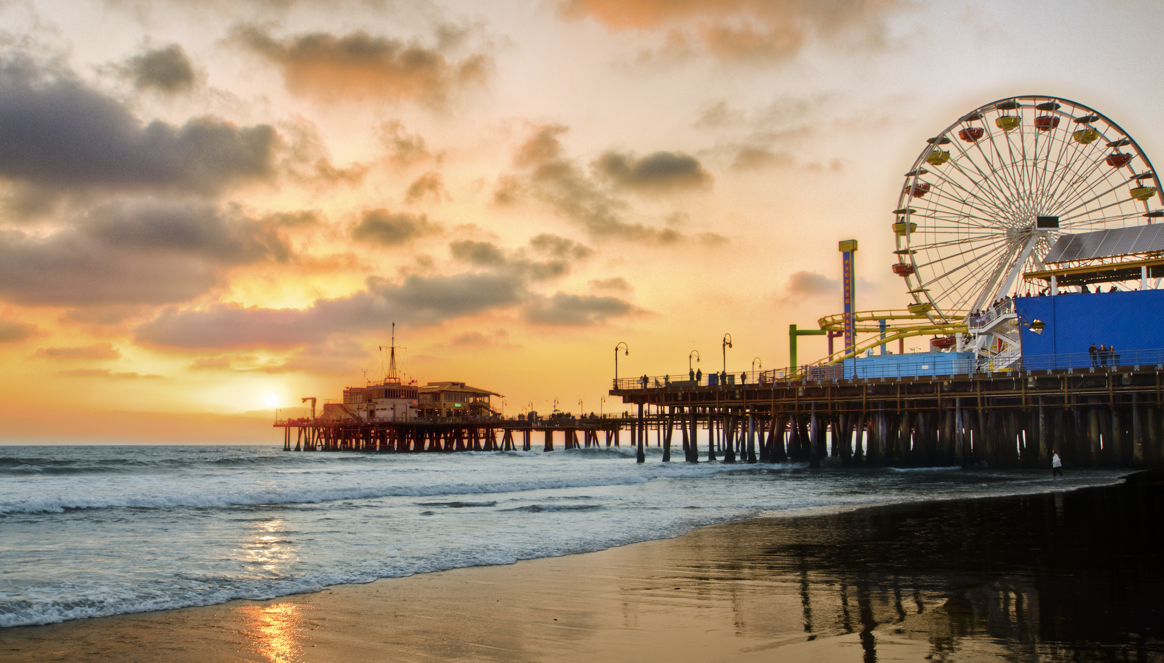 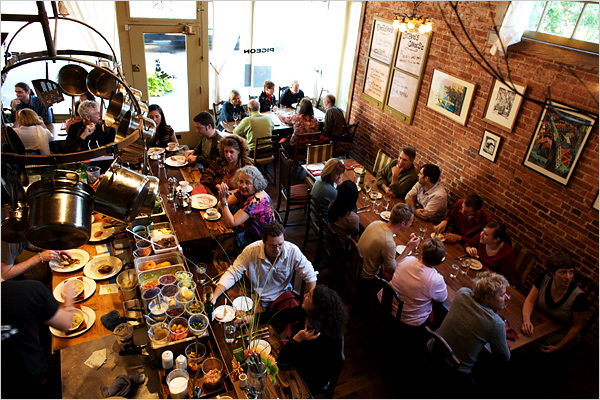 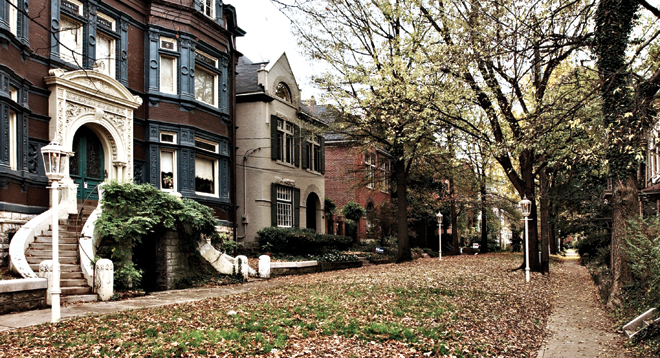 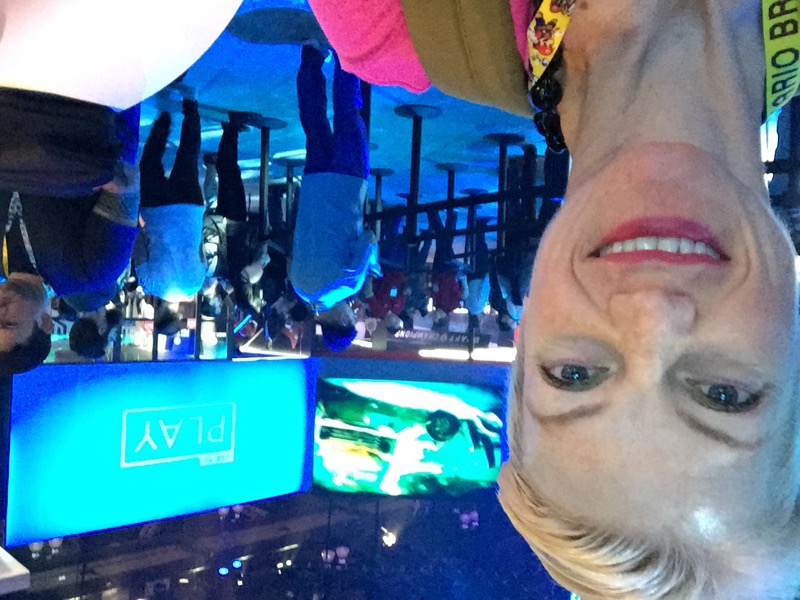 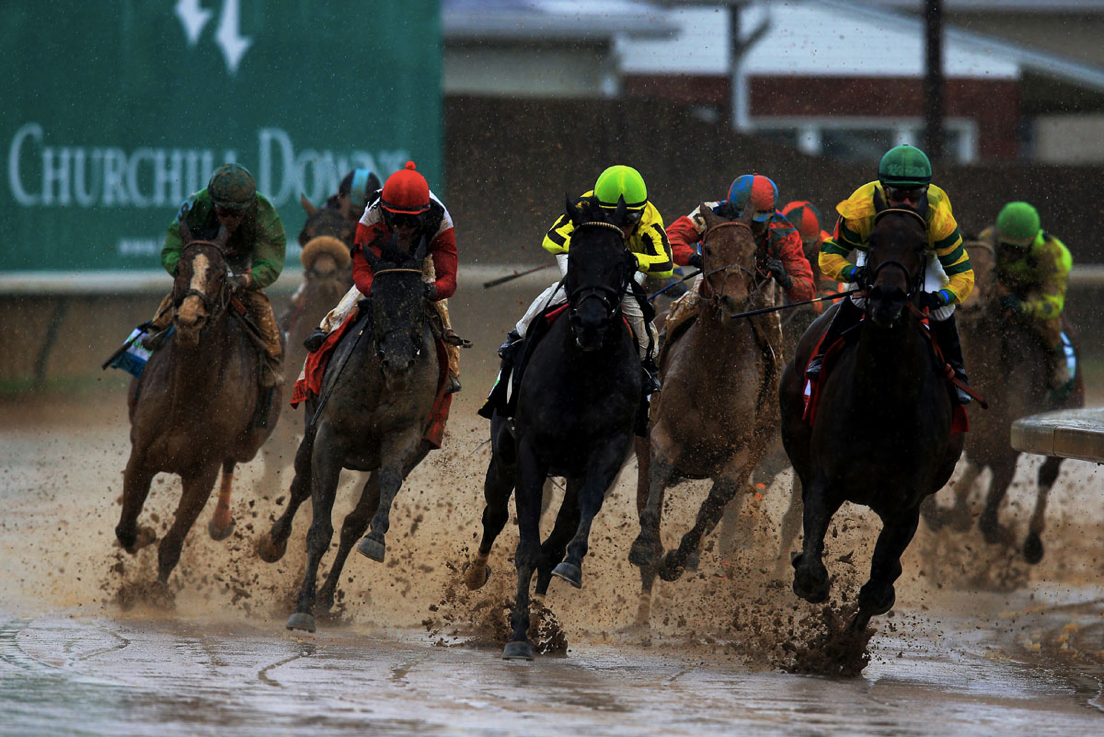 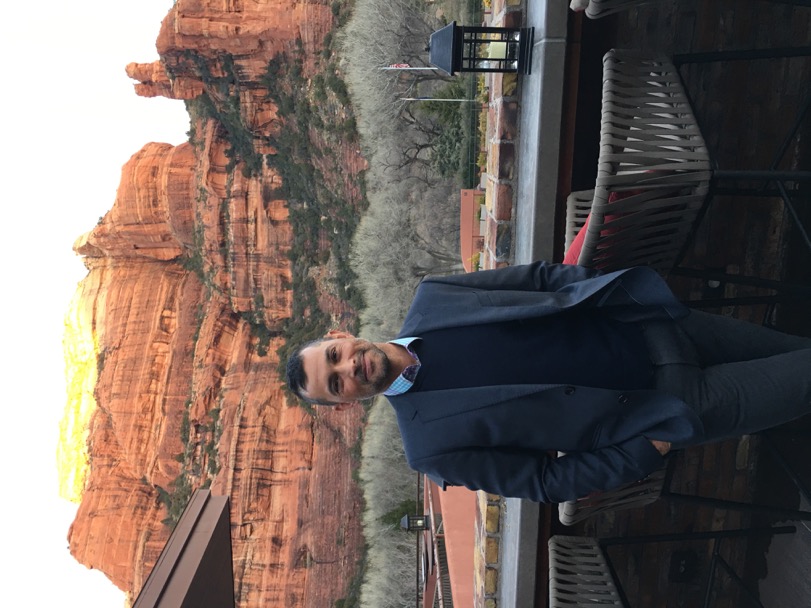 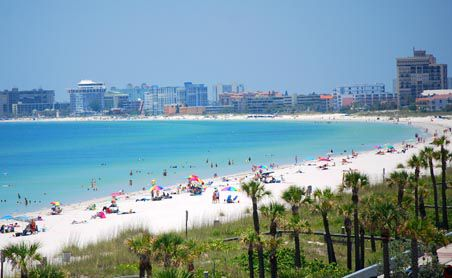 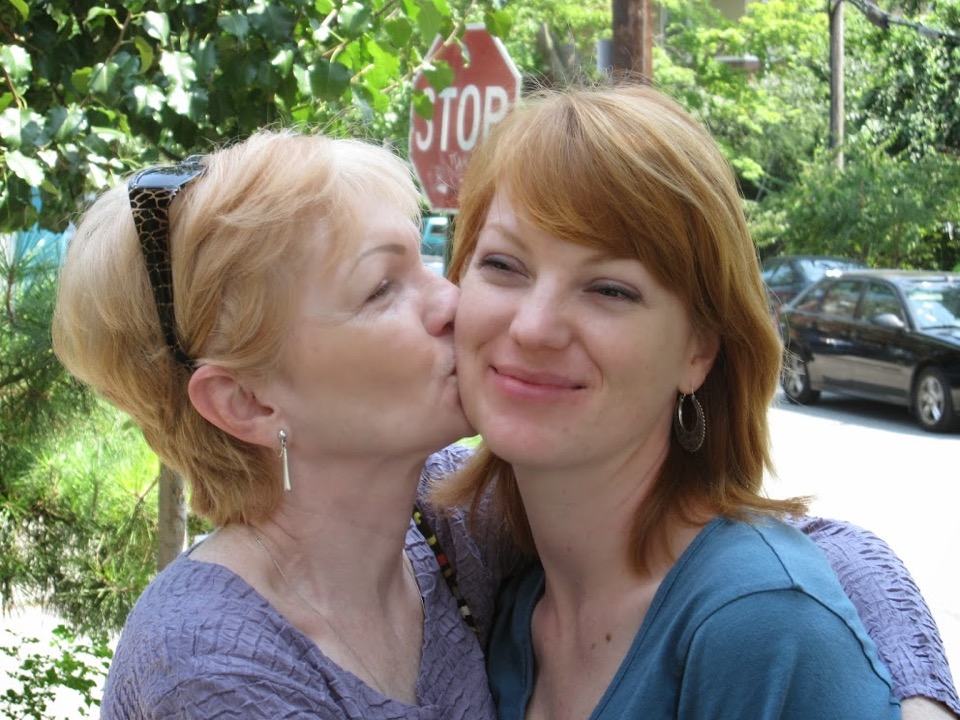 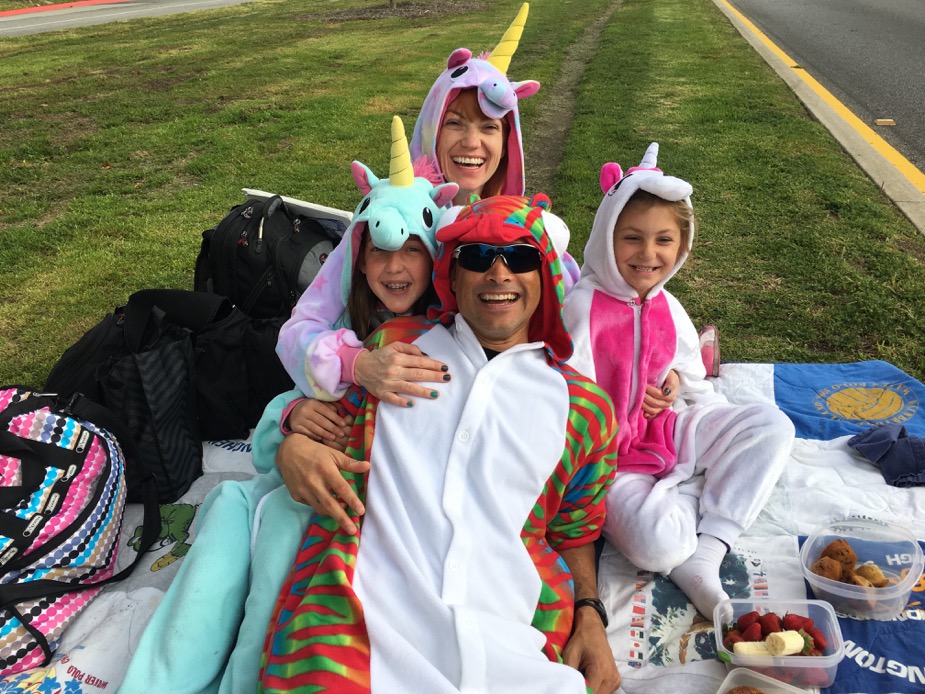 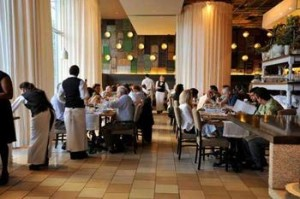 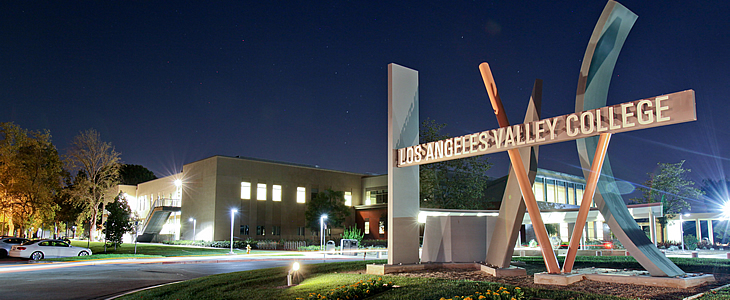 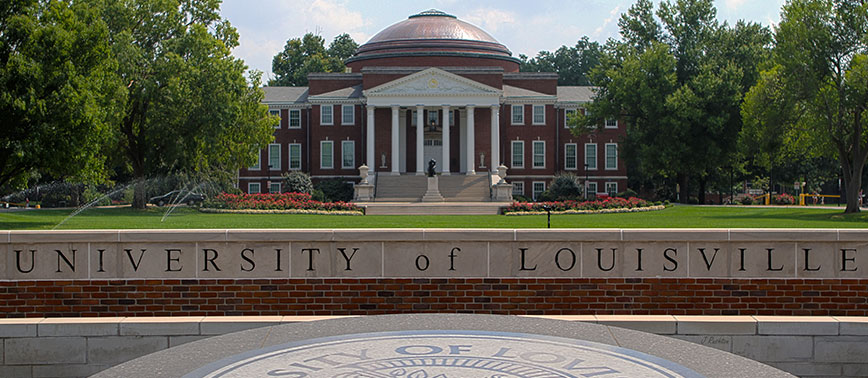 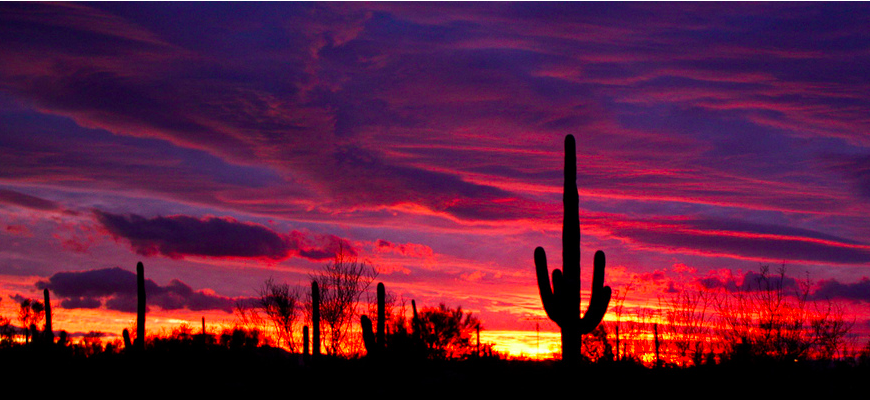 [Speaker Notes: Continuously starting over..never staying down
Perseverance, yes. Capability, For Sure.]
What is my Job?
employer branding – 
/əmˈploiər brandiNG/
Noun

the process of promoting a company, or an organization, as the employer of choice to a desired target group, one which a company needs and wants to recruit and retain.
One More Time?
My team creates stories which will (we hope) get people excited about working at EA! We market those stories across social media, events, videos, websites and advertising.
[Speaker Notes: I love my job. Never trained for it. Saw an open door and threw myself into it.]
Let’s Agree on the Scary Stuff
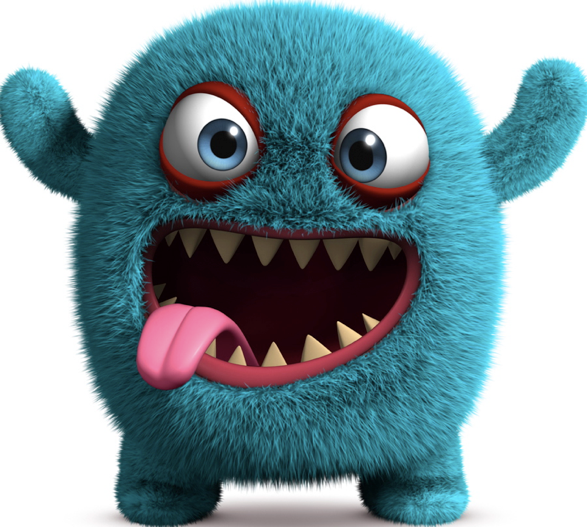 Failure
Taking a Chance
Our Limitations


Failure is Good For You.
Taking Chances Can Be Positively Life changing.
Limitations are Misperceived.
[Speaker Notes: not good enough, don’t have enough money, too young, too old, don’t know how, not healthy, blah, blah, blah

Here's the thing about the scary stuff:
Failure - Move to Arizona was a big fail. Motivated me to get it together.
Taking a chance - Left restaurant industry for a Corp Career with no former exp or knowledge.
Limitations - Misperceived Limitations. Never being active to a Marathon

THE SCARY STUFF OPENS DOORS TO LIFE YOU MAY NOT HAVE NOTICED OTHERWISE.]
Where I’ve Netted With My Life
Reinvention
Every day you're given a chance to do something different.
Not settling
Life is too short to settle for anything less than 100% happiness. 
Life will be different
Embrace it. Don't fight it. Change will happen.
[Speaker Notes: REINVENTION– life give opps to reinvent what we aren't happy w/.  
NOT SETTLING-  it’s easier to believe the challenges life has dealt are challenges you have to live w/.
YOUR LIFE WILL BE DIFF– where you are today is not where you will be tomorrow.]
Guide Posts For Your Roadmap
Be	aware.
[Speaker Notes: …of what’s going on around you. Look for those open doors. 

Pay attention to the people in your orbit, no matter where they are. Don't burn bridges. Everyone matters. 

You never know. You’d be surprised where people and opportunities can lead you.]
Guide Posts For Your Roadmap
Be	present.
[Speaker Notes: For you and everyone in your life.

Mute your phone/ Mute your laptop/ Sit by yourself for five or ten minutes a day.

Sit with someone you care for without touching your phone. Look them in the eye and just be with them. 

The feeling will astound you.]
Guide Posts For Your Roadmap
Be	loving.
[Speaker Notes: Isn’t this the foundation of life? Love.

How many ppl in this room don’t like hugs?

Free Hugs story]
Guide Posts For Your Roadmap
Be	kind.
[Speaker Notes: It’s easier to be kind than to not be. Take an extra second and smile at someone today. Pick up something that someone dropped on the floor. Wait for someone at the door and hold it open. 

It's the little things that make the biggest diff.]
Guide Posts For Your Roadmap
Be	in control of 			your life.
[Speaker Notes: No one else is in control of your life.

When you leave here today I’d like you take some time, tonight, tomorrow, this week, whenever to think about your own capability.  The fact that you are in this room, a part of this program, already speaks volumes.]
jribeiro@ea.com
Linkedin.com/in/jennjribeiro
Thank you! Have a beautiful now.
We are only bounded by the earth, and the ocean, and the sky. For all our failings, despite our limitations and fallibilities, we humans are capable of greatness. – Carl Sagan
[Speaker Notes: I’m not anyone special. I’m a Midwestern girl who came from divorce, had an absentee father, started and stopped too many schools to count. While my upbringing made it difficult to even consider how I’d ever get out of the cycle of it all - It didn’t impede me from creating the life I wanted, which was a life of joy.]